高中英语必修1  Unit 4  Earthquake
Chunks
华南师范大学外国语言文化学院     黄晓旋
华南师范大学外国语言文化学院     麦群兴
河源市河源中学                                    赵聪娥
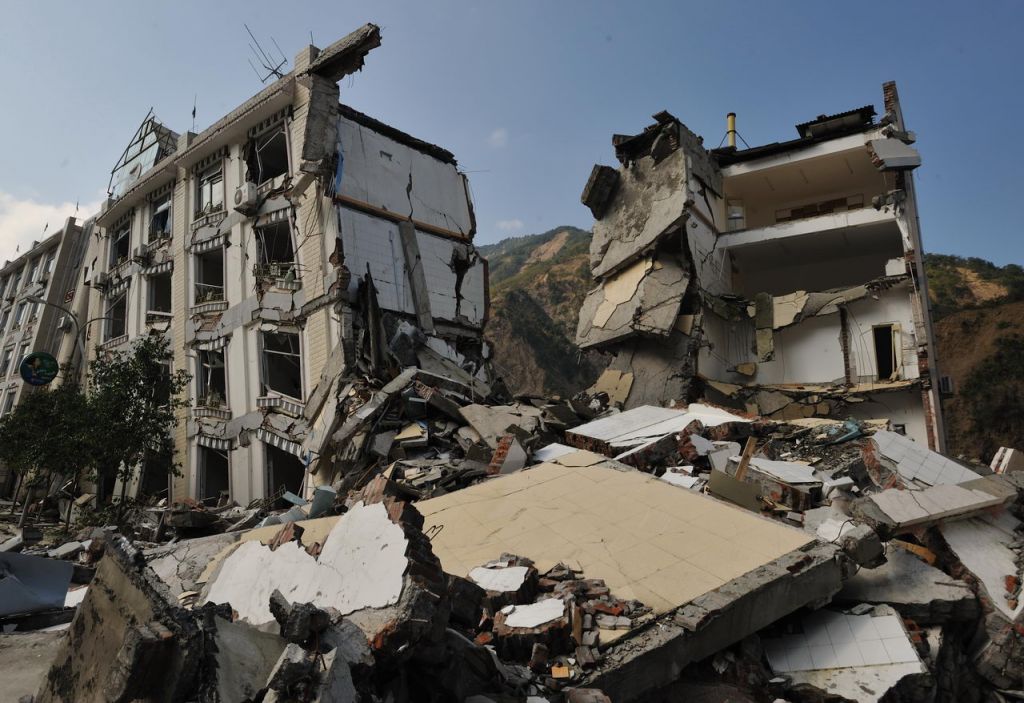 earthquake
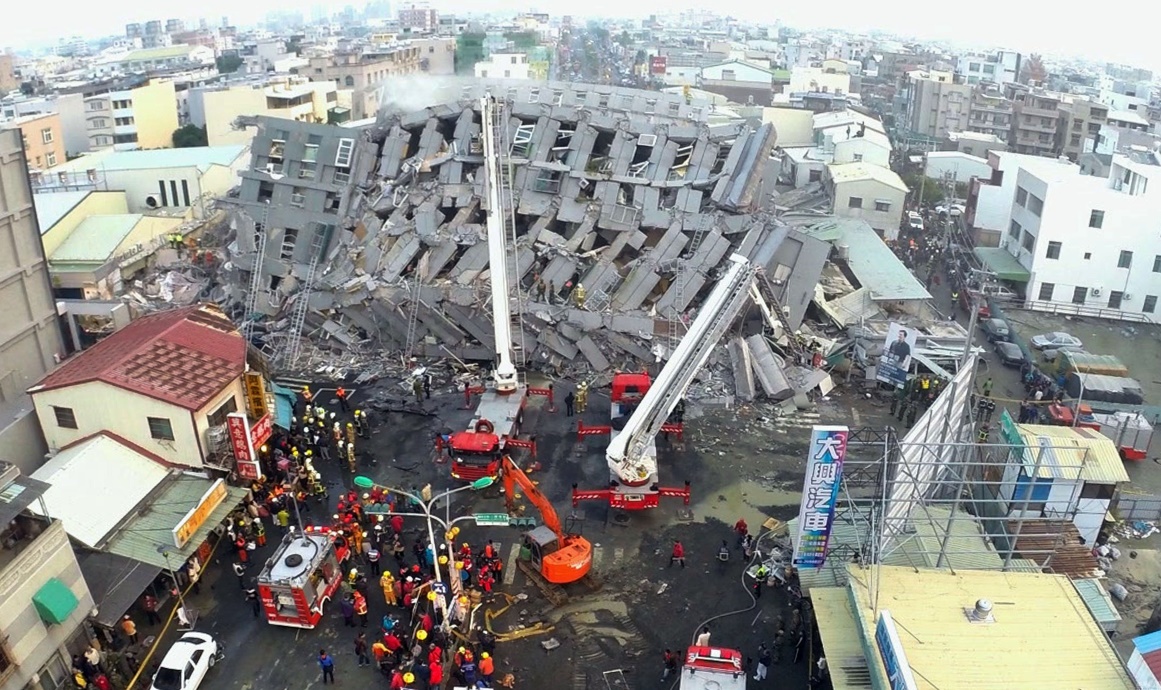 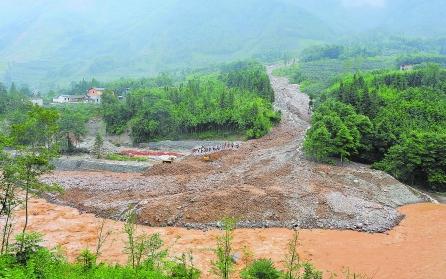 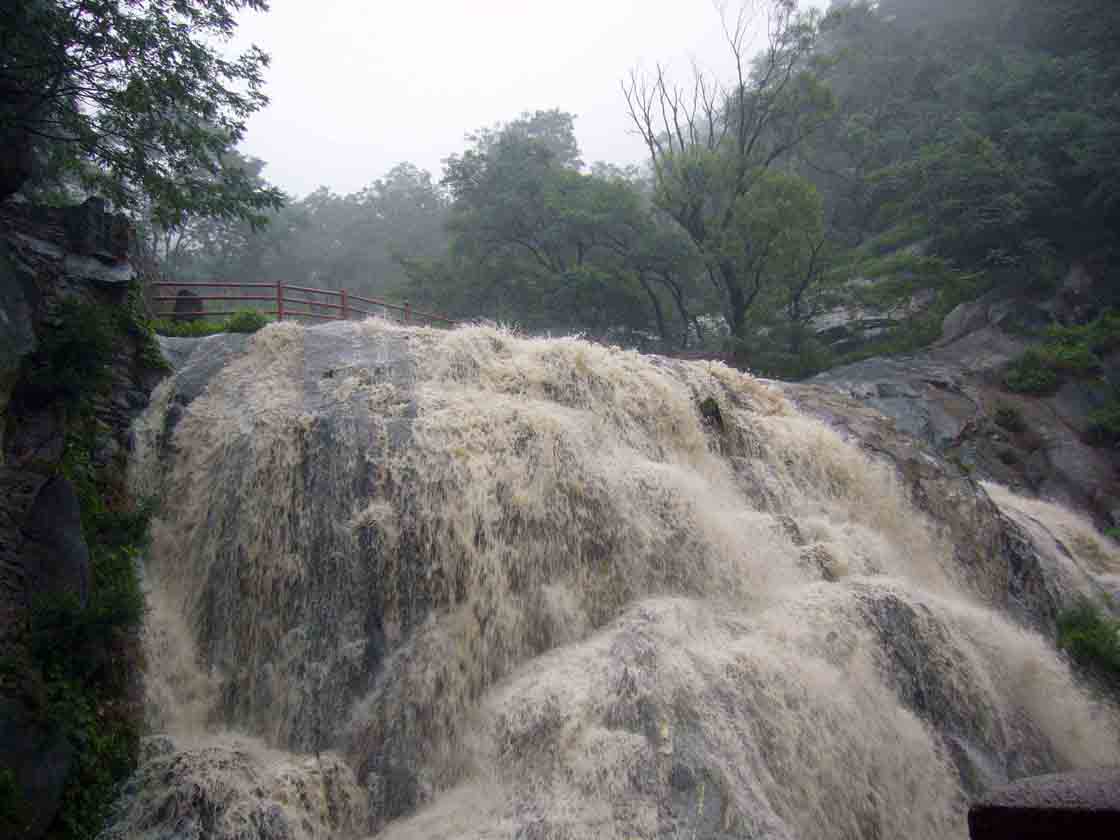 mud-rock flow
     泥石流
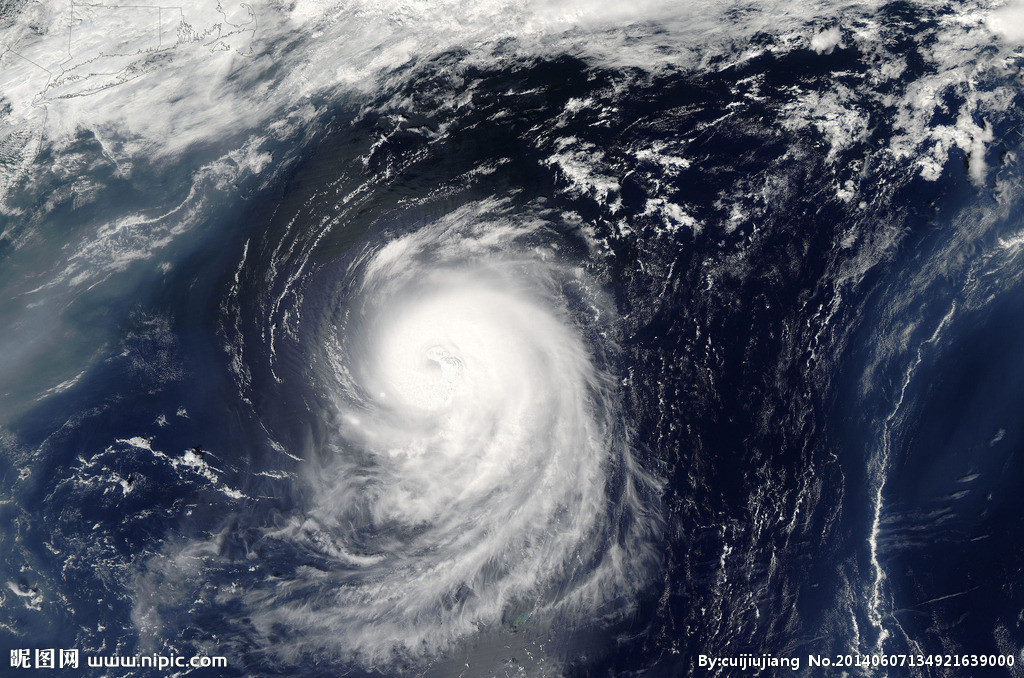 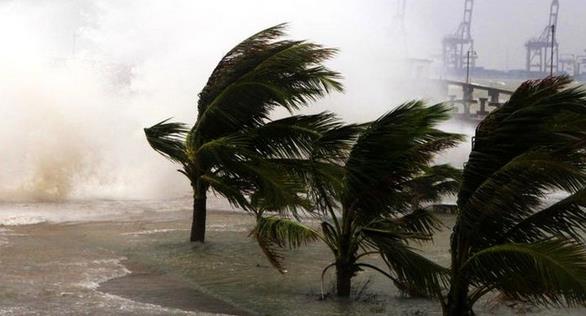 typhoon
Chunks About Disasters:
1. Time and place  
2. Degree 
3. Deaths and casualty
4. Economic losses
5. The rescue work
1. Time and place
河北省东北部的农村
in the countryside of northeast Hebei
在可怕的15秒钟内
in fifteen terrible seconds
在……的北部
in the north of …
2. Degree
升升降降、起起伏伏
rise and fall
井壁上有深深的裂缝。
The well walls have deep cracks.
爆裂
crack and burst
世界似乎到了末日。
It seemed as if the world was at an end.
横穿房舍、马路和渠道
cut across houses, roads and canals
沉沦在一片废墟之中
lie in ruins
3. Deaths and casualty
死或受伤
die or be injured
许多孩子变成了孤儿。
Many children were left without parents.
死伤人数达到……
The number of people who were killed or seriously injured reached …
消失
be gone
blow … away
刮走
4. Economic losses
造成经济损失
cause economic losses
.……很难弄到
… be hard to get
5. The rescue work
救援人员
the rescue workers
挖
dig out
bury
埋葬
be rescued from
得救
为幸存者盖起了避难所
build shelters for survivors
开始出现生机
begin to breathe again/come back to life
Application of lexical chunks :
一. Sentence.
1. 在台南，两个人已经从倒塌了的17层公寓获救出来。
Two people have been rescued from a collapsed 17-story apartment building in Tainan.
2. 在2月6号的台湾地震中，已经有112人遇难。
In the February 6th earthquake in Taiwan, the number of people who were killed have been reached 112.
3. 估计造成经济损失达97个亿。
It is estimated that the economic losses were more than 9.7 billion yuan.
Application of lexical chunks :
二.  Writing.
假如你是河源中学的记者，茂名市在2010年9月21日遭受特大洪灾，请写一篇英语短文向外国朋友报道灾情。 
[写作内容] 
1.发生的时间地点。
2.灾情：  
死伤人数达到400多人，成千上万的房屋被毁，几十万人无家可 
水、食物和电都很难得到，  
据说是有史以来最大的洪灾。 
3.救援工作：  
灾后不久，部队派了大量的战士去灾区协助救援人员。 
他们为那些家园被毁的幸存者盖起了避难所，用火车、卡车运来了水和食物。 
慢慢地，这座城市又恢复了生机。
[写作要求]
１.词数100左右；
２.可适当增加细节，以使行文连贯。
A terrible flood happened in Maoming, on September 21, 2010, which was said to be the greatest flood in the history of the city.  As was reported, the number of people who were killed or injured reached more than 400.  In addition, thousands of houses were destroyed, which made tens of thousands of people homeless, and what’s worse, water, food and electricity were hard to get.  Soon after the flood, the army sent a great number of soldiers to the disaster-stricken area to help the rescue workers, where they built shelters for survivors whose homes had been destroyed. Furthermore, water and food were also sent to the city by train and truck, so the city gradually came back to life.
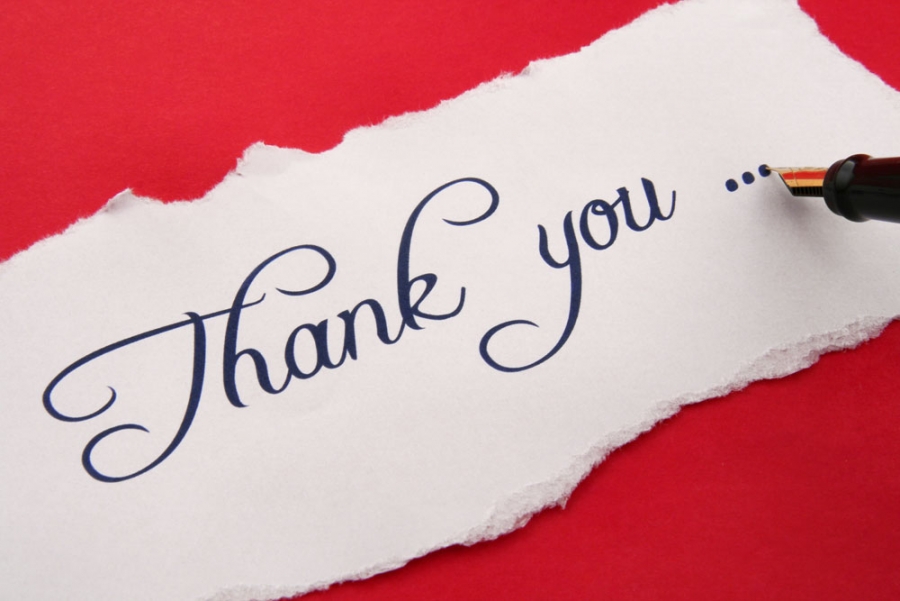